Практичне заняття № 7Тема:   Бонітування птиці різних видів .
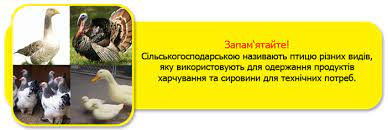 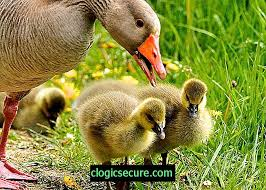 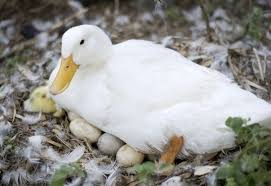 Мета заняття: Вивчити інструкцію з бонітування і методики класної оцінки племінних якостей птиці різних видів.
Матеріали та обладнання: інструкція з бонітування с.-г. птиці, дані продуктивності птиці різних видів, калькулятори
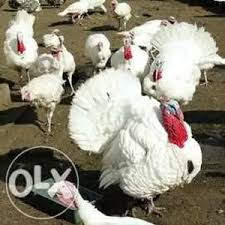 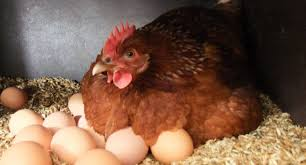 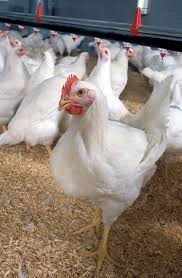 Зміст заняття: 
Бонітування – комплексна оцінка птиці за її господарсько-корисними ознаками.
Бонітування, або класну оцінку племінних якостей птиці проводять щорічно в усіх племінних господарствах на основі даних племінного обліку (гніздової селекції).
В результаті бонітування птицю поділяють на 4 класи: еліта-рекорд, еліта, 1 клас і 2 клас. 
Для бонітування птиці різних видів розроблені мінімальні вимоги щодо несучості, живої маси, маси яєць, а також щодо виведення і збереженості молодняку. Клас птиці за комплексом ознак  встановлюють за окремими ознаками .
Птицю, що не відповідає мінімальним вимогам бонітування, для племінних цілей
 не використовують.
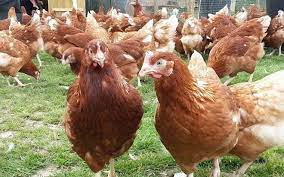 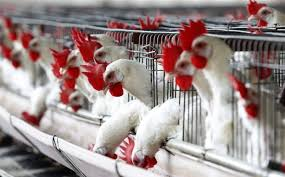 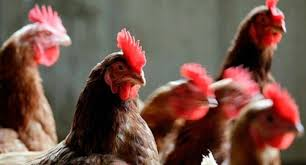 Бонітування яєчних та м’ясо-яєчних курей здійснюють
- до 40-тижневого віку:
за несучістю матерів за 40 або 65 тижнів життя, масою їхніх яєць в 30- або 52-тижневому віці, тобто за класом їхніх батьків, показниками виводу молодняку, збереженості поголів’я, що бонітують  за 17 тижнів вирощування, їх живої маси у віці 17 тижнів;
- з 40-тижневого віку:
за показниками власної продуктивності, а саме: несучістю за 40 або 65 тижнів життя на початкову несучку, масою яєць в 30- або 52-тижневому віці, показниками виводу молодняку, збереженості поголів’я, що бонітують  за 17 тижнів вирощування
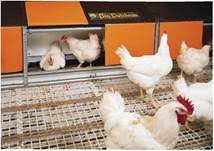 Основні ознаки при бонітуванні:
курей - несучість і маса яйця;
качок, гусей і індиків – жива маса і несучість.

Додаткові ознаки при бонітуванні:
курей – вивід, збереженість і жива маса;
 качок, гусей і індиків – вивід і збереженість.
Таблиця 1
Мінімальні вимоги щодо продуктивності курей для визначення класу 
вихідних ліній яєчного та м’ясо-яєчного напрямку
Завдання 1. Вивчити порядок бонітування сільськогосподарської птиці, мінімальні вимоги до продуктивності птиці різних видів і методику класної її оцінки за комплексом основних і додаткових ознак (табл. 1-4).
Завдання 2. За даними, наведеними у таблицях 5-8, пробонітувати птицю вихідних ліній промислових кросів і окремих порід різних видів і записати за формою табл. 9.
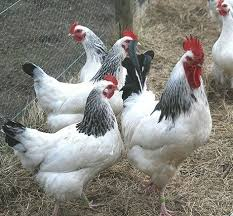 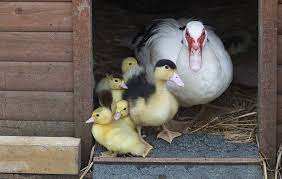 Результати бонітування племінної птиці
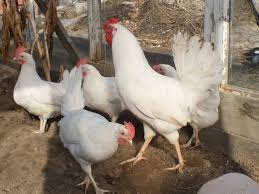 Контрольні питання:
 
Бонітування курей яєчних ліній
Бонітування курей м’ясних ліній
Бонітування качок
Бонітування гусей
Бонітування індиків
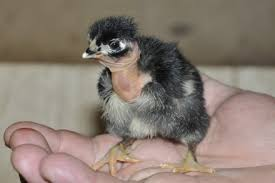 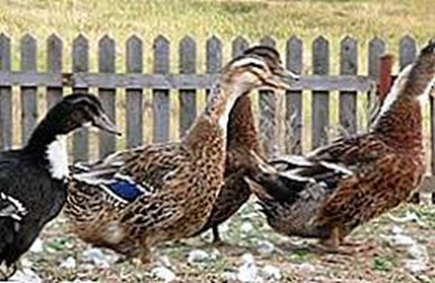